Наполитанска пјесма
  (Из балета Лабудово језеро)
                                              Петар Иљич Чајковски

                                      Музичка култура – 5. разред
Петар Иљич Чајковски био је руски композитор. 

Наступао је као диригент сопствених дjела по Русији, Европи и САД. 

Од своје пете године ишао је на часове клавира и већ за неколико мјесеци свирао је одлично.
(1840 – 1893)
Чајковски је познат по својим балетима.
Балете је почео да компонује последњих година свога живота. 
Међу његовим најпознатијим дијелима су: 
„Пикова дама“, 
„Лабудово језеро“,
„Крцко Орашчић“ и многа друга.
Балет – је музичко – сценско дјело у којем се умјетничким плесом уз пратњу музике, приказује одређени садржај.
Како је настала Наполитанска пјесма?
Обичај да се пјева и свира серенада настао је у Италији. Младић са гитаром долазио је предвече под прозоре дјевојке коју је волио и тихо јој пјесмом исказивао своју љубав. Такву једну пјесму чуо је П. И. Чајковски у италијанском граду Напуљу. Она му се свидјела и унио је у свој балет Лабудово језеро.
Наполитанска пјесма из балета Лабудово језеро,
                                           Петар Иљич Чајковски
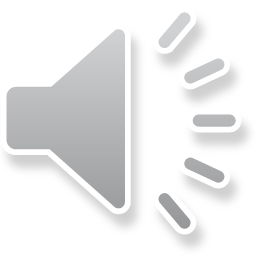 Наполитанска пјесма је писана у двочетвртинској мјери у Ес – дур тоналитету и приказује разигран и ведар дух југа Италије. Можемо је подијелити на два дијела.
Први дио пјесме је нешто спорији, посљедњи тактови су у нешто бржем темпу и представљају други дио пјесме.
Задаци за самосталан рад:
Који соло инструмент изводи мелодију Наполитанске пјесме?
Опиши свој доживљај послушане пјесме.